Languages
Graduate Award Programme
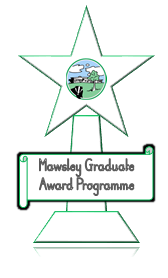 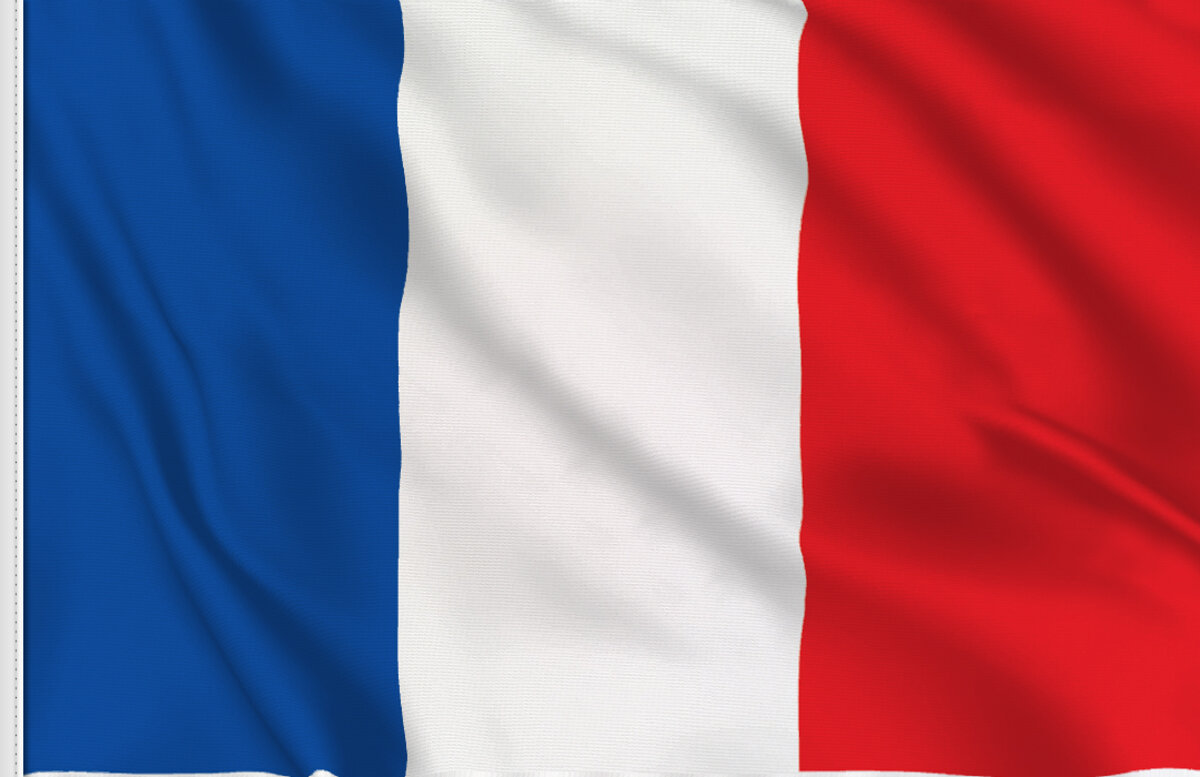 Counting in French
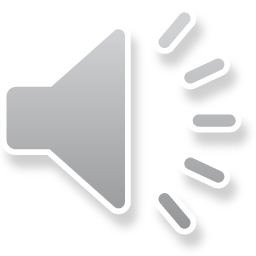 https://www.bbc.co.uk/bitesize/clips/zrdg9j6
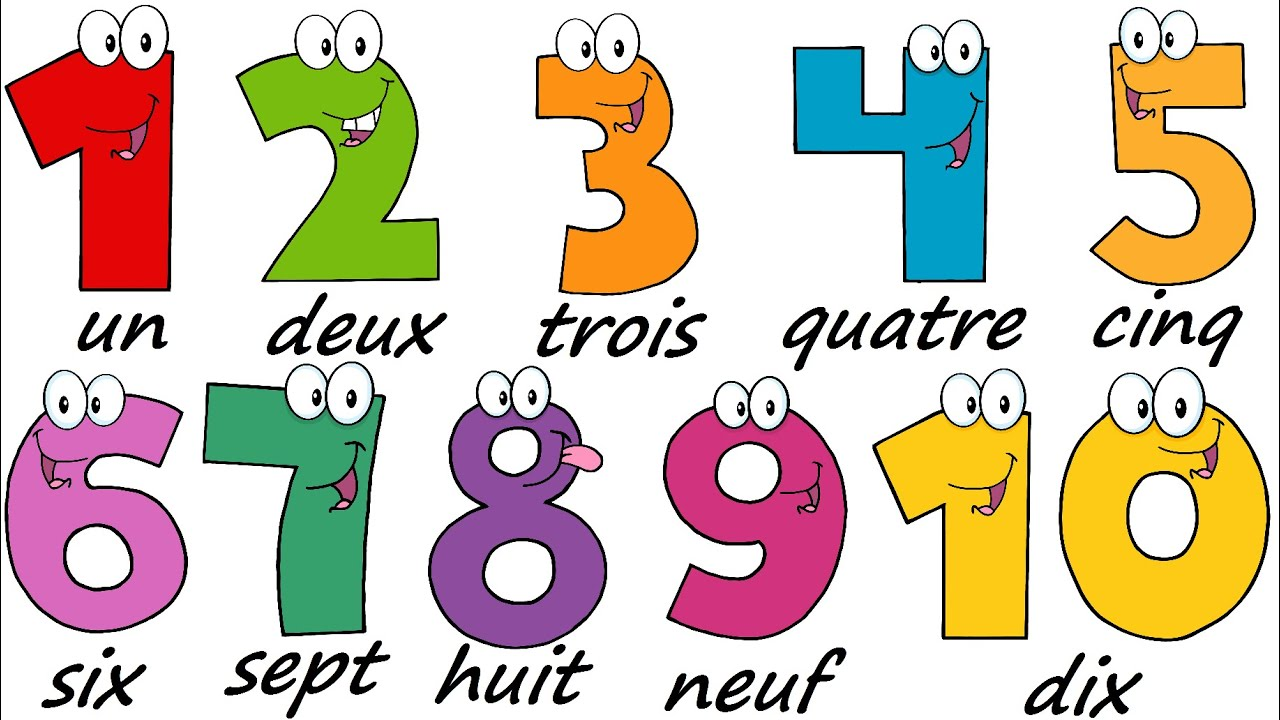 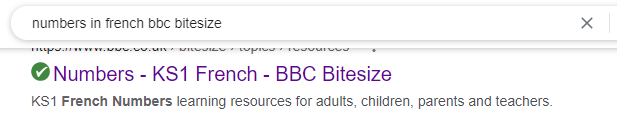 Follow the link or type ‘numbers in French BBC bitesize’ into Google. Click on the above website.
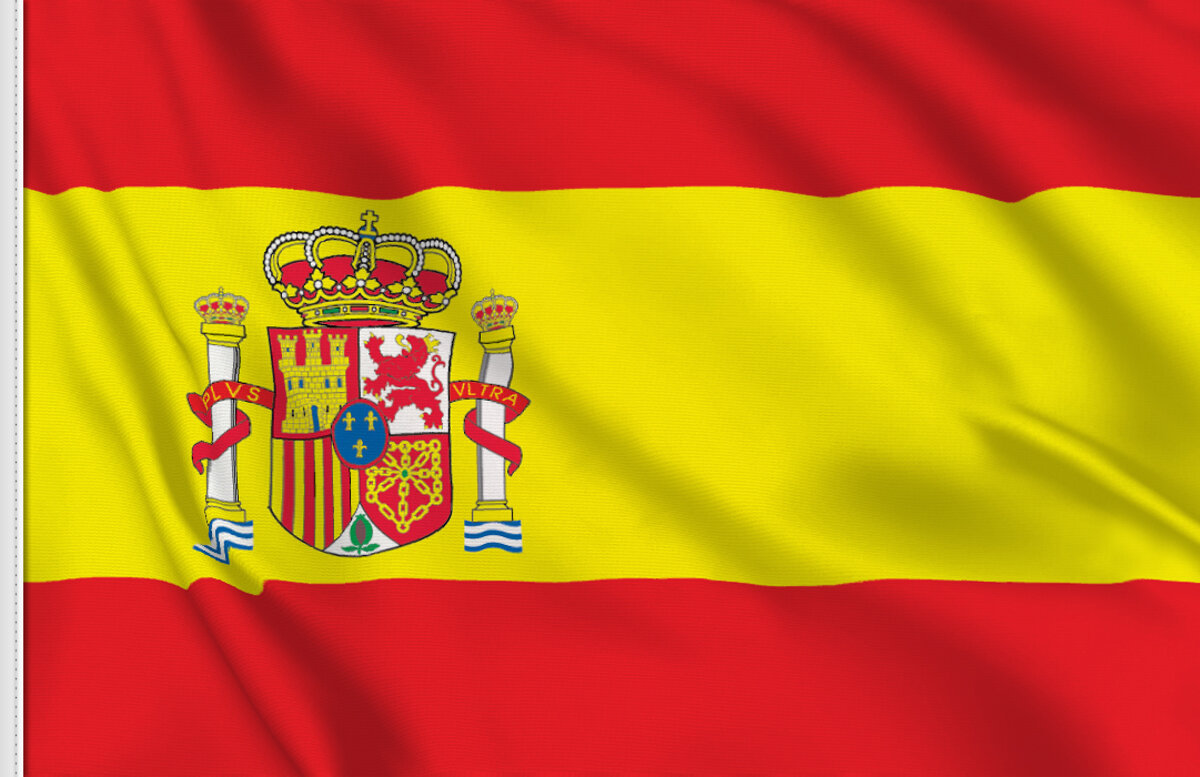 Days of the week in Spanish
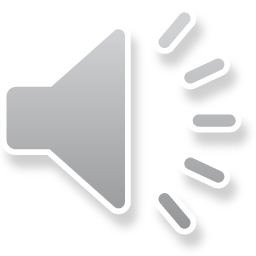 https://www.youtube.com/watch?v=SQbspMMdJU8
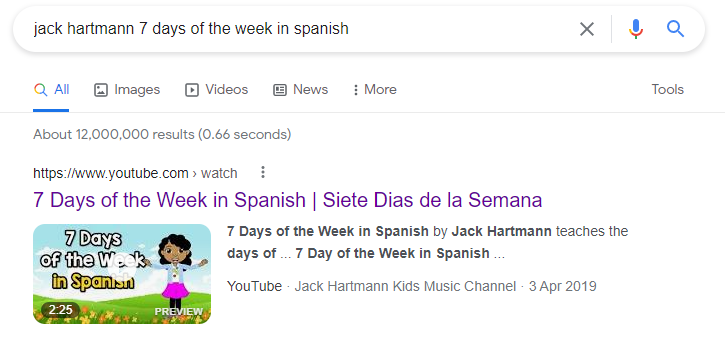 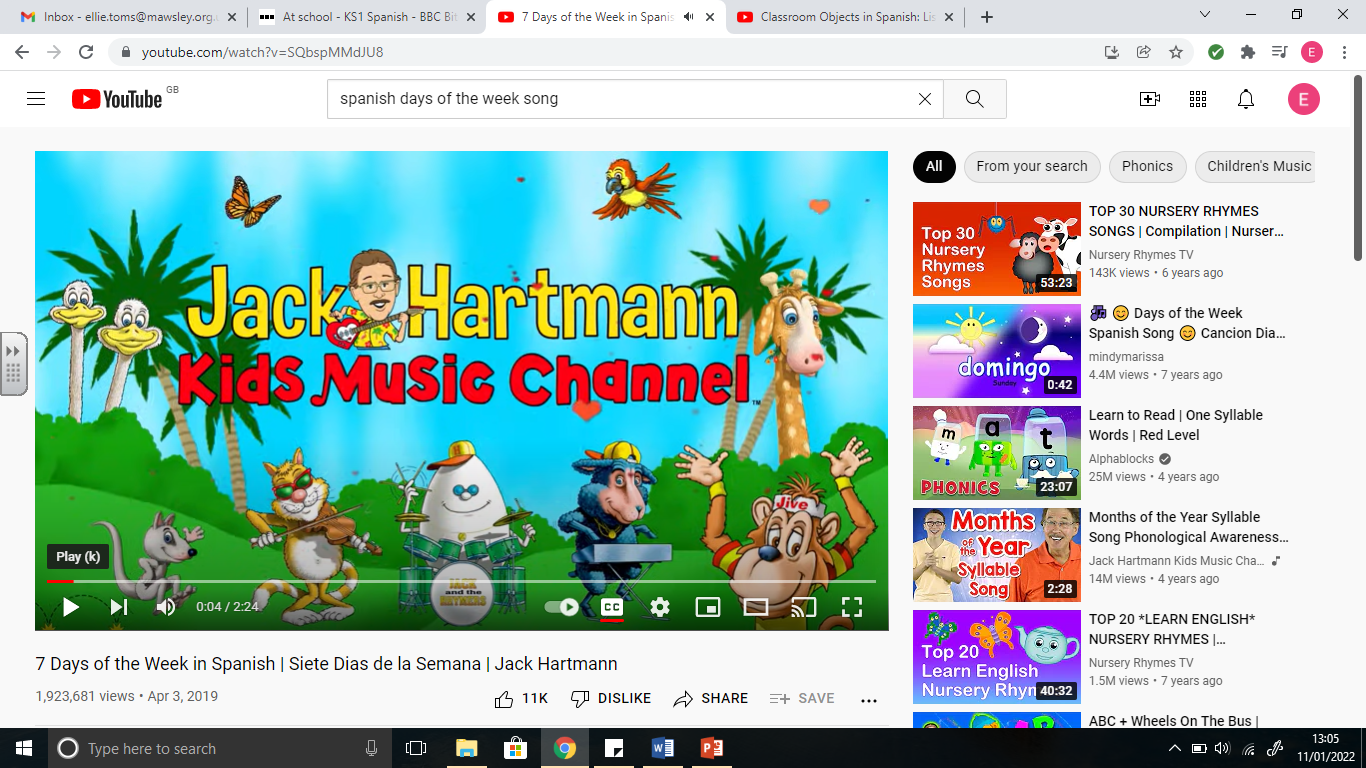 Follow the link or type ‘Jack Hartmann 7 days of the week in Spanish’ into Google. Click on the above website.
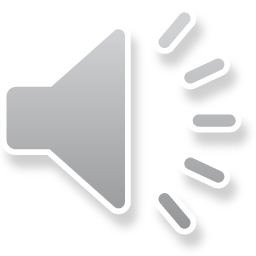